Early Intervention Services Summit:  How to develop, replicate and refine an emerging Service Category
RWA‐0099:Thomas Butcher, M.Ed.Project Director, Ryan White Office, City of New Haven Department of HealthHeidi Jenkins, B.S.STD/TB Program Director, CT Department of Public Health (Partner Notification). Tracy Kulik, M.S.P.H.President, Collaborative Research, LLC
Early Intervention Services
HAB defines Early Intervention Services (‘EIS’) asidentification of individuals at points of entry and access to services and provision of: 
• HIV Testing and Targeted counseling
• Referral services (HIV negative and positive)
• Linkage to care (HIV positive)
• Health education and literacy training that enable clients to navigate the HIV system of care
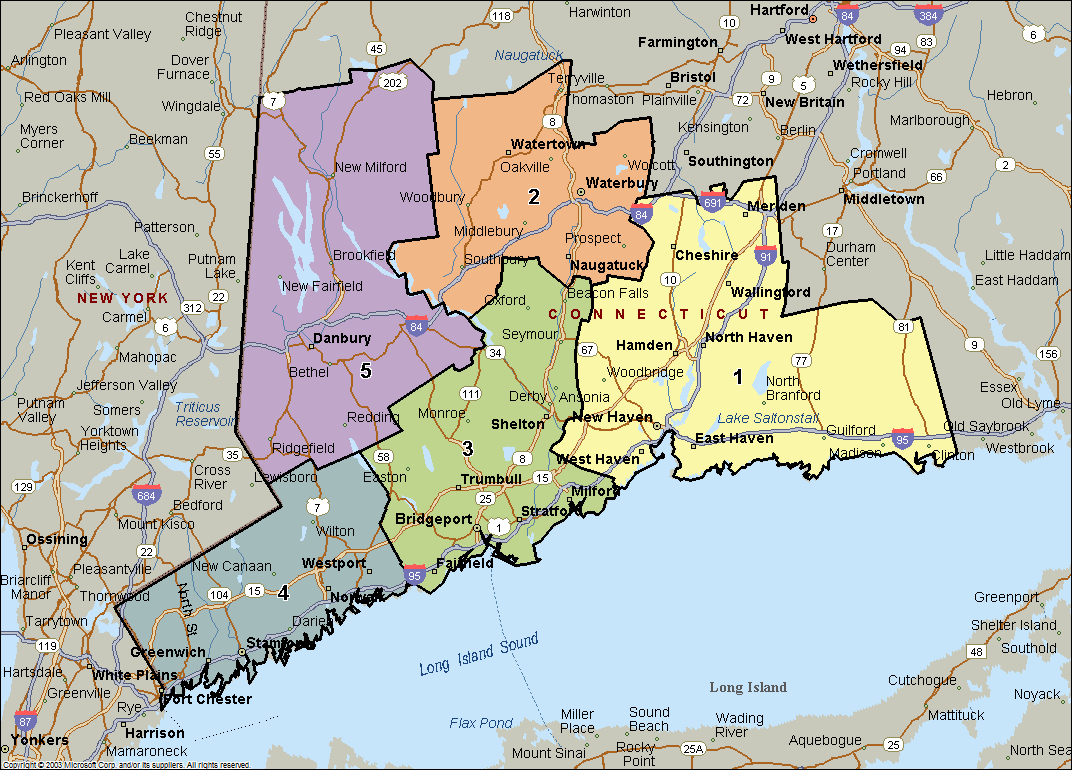 History/ Background
The Ryan White Office in New Haven, CT started the Early Intervention Services (EIS) program in 2010-11 (new service category) despite a delay in funding resulting in slower evolution of this program.
The five strategic planning regions in the two-county EMA in southern Connecticut have differing epidemiologic profiles, including different groups at risk for HIV.
A method to honor the epidemic in each of the five regions while implementing the program was an EIS Summit to share plans, success to date and evaluative measures of progress.
Implementation of New Haven Model
The first EIS summit was held in March 2011 with presentation and review of Plans by each Region to implement this newly funded Service Category
The second EIS summit took place in November of that year with initial results presented in addition to the results of a focused Quality Improvement visit showcasing EIS efforts related to the DRAFT Standard of Care or Evaluative Measure.
The third EIS summit occurred on April 19, 2012 with the first report of at least 6 months of numbers related to identifying newly diagnosed and/or returning Out of Care to HIV medical care.
At the 2nd and 3rd EIS Summits, it became apparent that there needed to be clarity on the roles of DIS, EIS and MCM  (Disease Intervention Specialist, Early Intervention Specialist, and MedicalCase Managers)
Challenges
Regional review of EIS shows different epidemiologic profiles in this two-county area.  (Legend:  Red - Bold #1, Red - #2, Blue - #3)
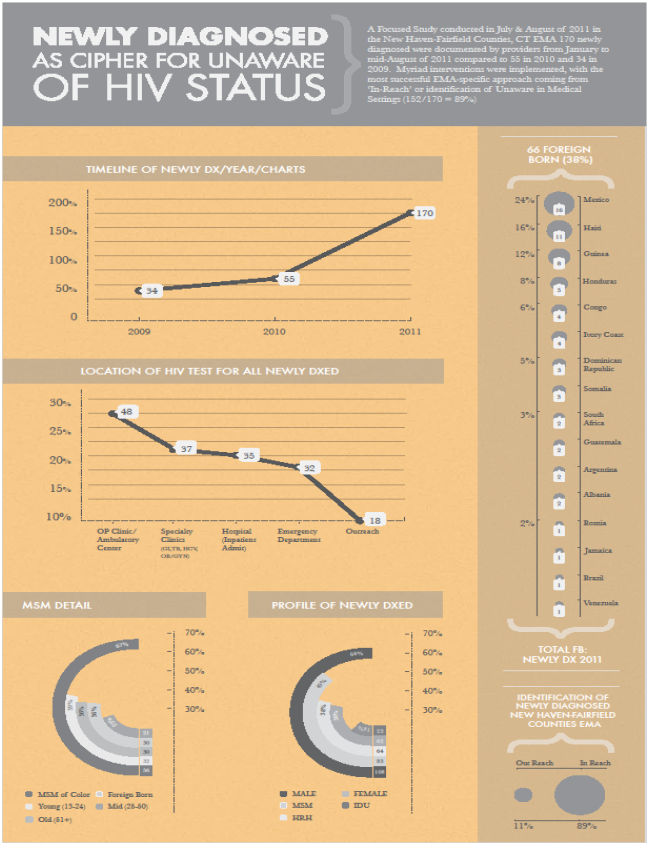 EXPLANATION:
This poster,
provided as a separate handout, showed the amount of newly diagnosed following introduction of EIS as a Service Category
‘What is 
Measured is What Matters’
Themes in Implementation of EIS
At the April, 2012 EIS Summit the Director of Partner Services that also serves on the New Haven Planning Council attended with integral input on defining and clarifying the role of Disease Intervention Specialists and EIS Staff
Clarification, Revision and Refinement of the EIS Standard of Care was an immediate result with planned quarterly meetings of each Regions’ DIS and EIS staff.
Integration with Partner Services
What does Partner Services do and why are they so important?Highest seropositivity rate of contacted individuals at high risk of HIV
What is the daily work of a Disease Intervention Specialist?
How do DIS coordinate with EIS?
What data will be shared, collected and how will this help to reshape this service?
SAMPLE DATA FROM PARTNERS SERVICES
SAMPLE DATA FROM PARTNERS SERVICES (2)
SAMPLE DATA FROM PARTNERS SERVICES (3)
Of those testing HIV negative, 21% or 1,447 were referred for services.  These included:
Results
As the Service Category is more developed, a narrowing of approaches is occurring with focus on implementing the Strategy for Early Identification of Individuals with HIV that are Unaware and returning Aware and Not in Care to HIV medical care.
Future Efforts
To solidify approaches throughout the 5 regions despite their varying epidemic  with Awareness, Identifying, Informing, Referring & Linking approaches.
To further integrate the roles and approaches of the DIS and EIS staff
To further collaborate on hand-off between EIS and MCM
To reinforce efforts on evidence-based practices to encourage newly identified HIV+ to enter HIV medical care early, and start ART early (‘Test & Treat’)
To work with CT DPH Surveillance to track care entry & retention using Viral Load lab data
CONTACTS:
Thomas Butcher, M.Ed.Project Director, Ryan White Office,City of New Haven Department of Health PH:  (203) 946-7388  email: 860-509-7920 Tbutcher@newhavenct.net
Heidi Jenkins, B.S.STD/TB Program Director Connecticut Department of Public Health (Partner Notification)PH: Heidi.Jenkins@ct.gov email: 860-509-7920 
Tracy Kulik, M.S.P.H.Collaborative Research, LLC PH:  404-867-4079 email: Tracy@collaborativeresearch.us